ARMY PUBLIC SCHOOL, PATIALA
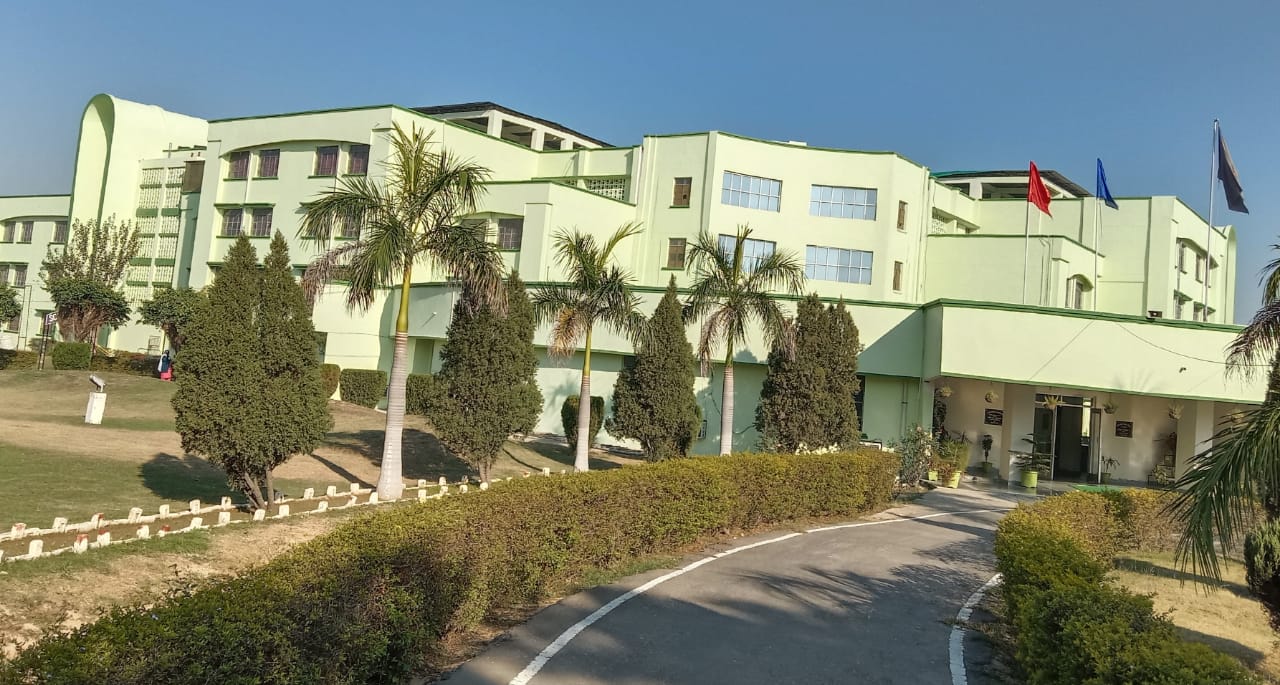 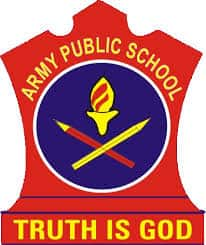 Co- Curricular Activities (Session 2022-23)
April
Theme- Nature
“The Earth laughs in flowers”
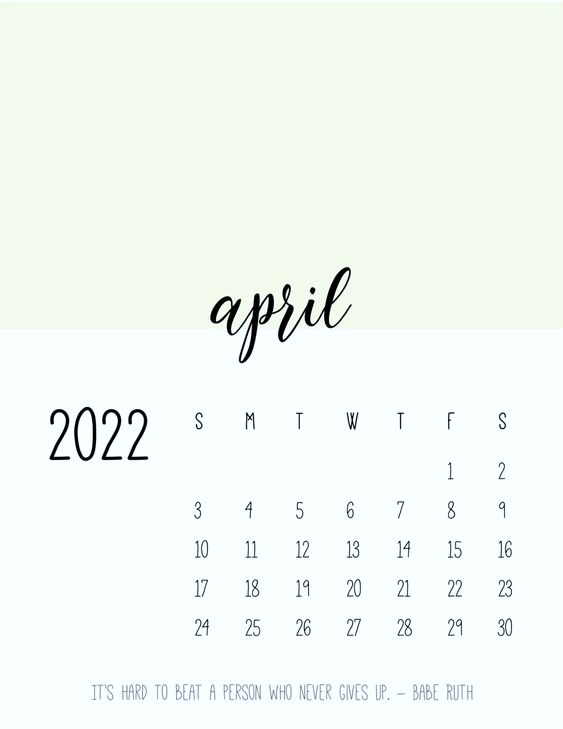 May
Theme- Mother
“The loveliest Masterpiece of the Heart of God is the Heart of a Mother”
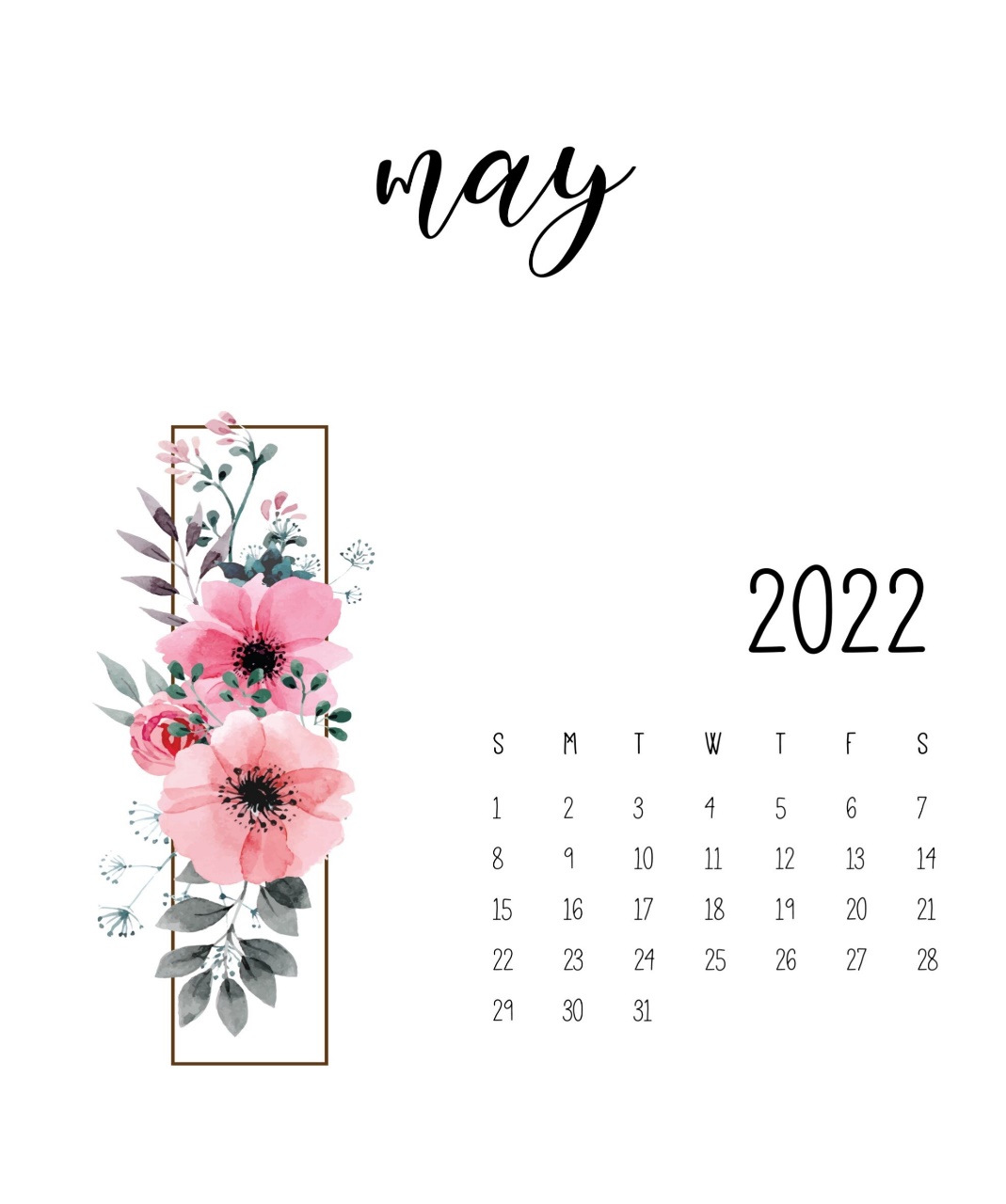 June
Theme- Environment
“Nature is not a place to Visit.. It is a Home”
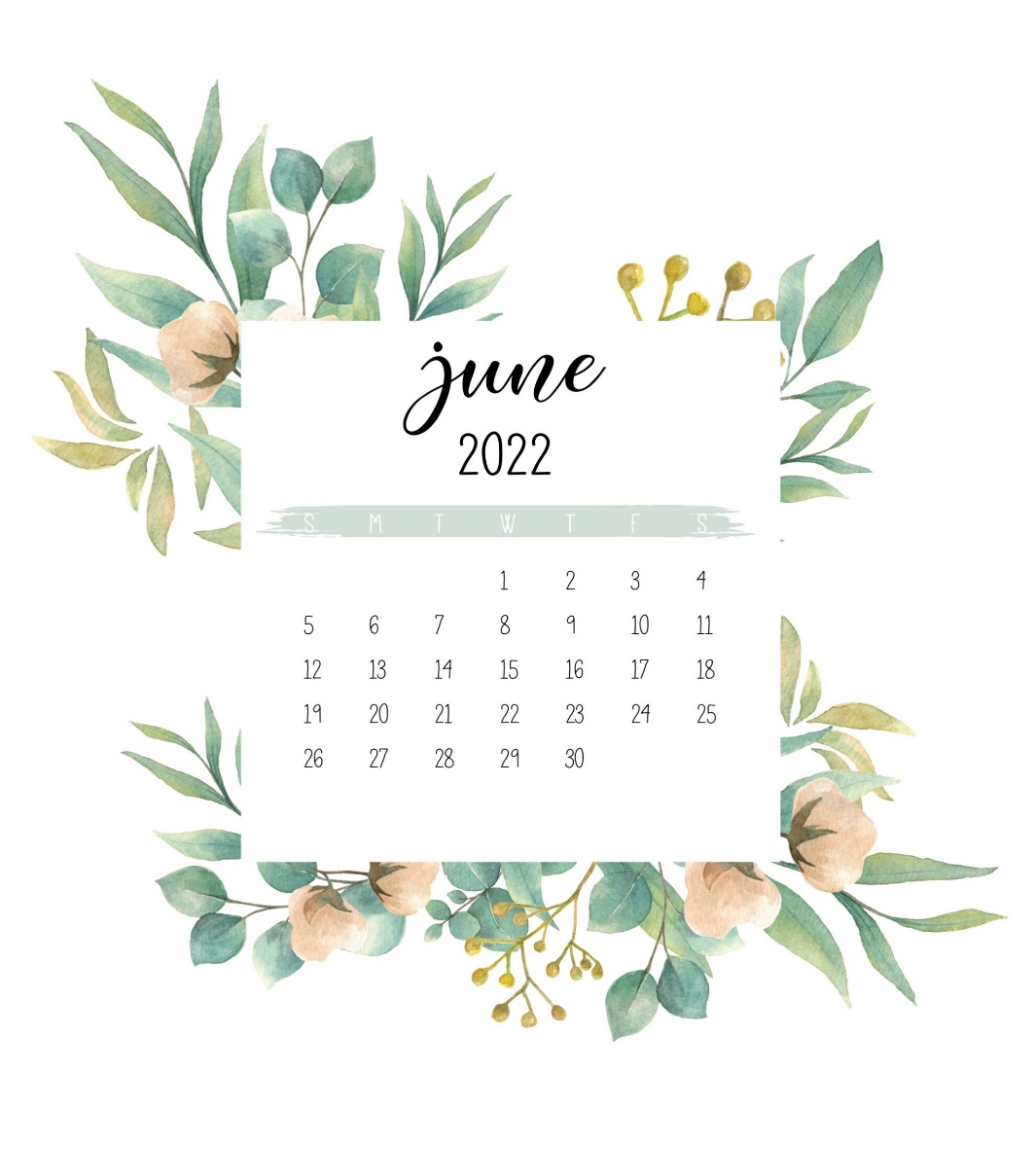 July
Theme- Kargil Vijay Diwas
“Kargil- A story of Pain and Pride”
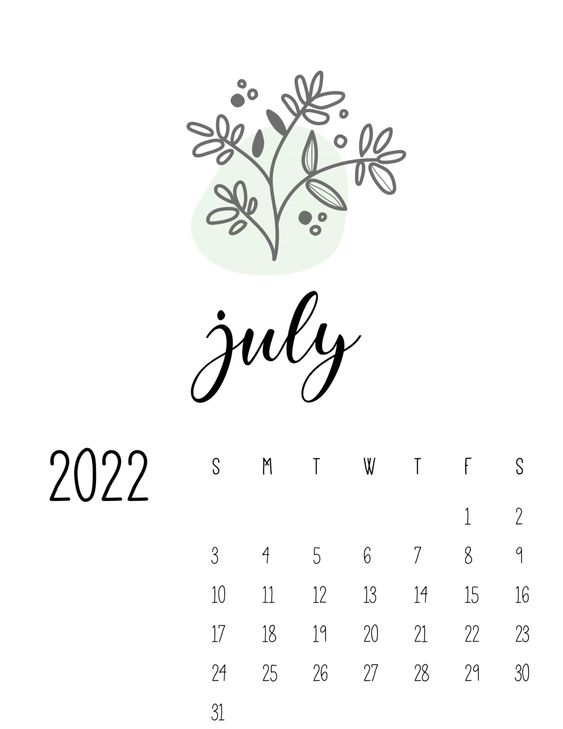 August
Theme- Azadi Ka Amrit Mahotsav
“At the stroke of the midnight hour, when the world sleeps, India will awake to life and freedom- Pandit Jawaharlal Nehru”
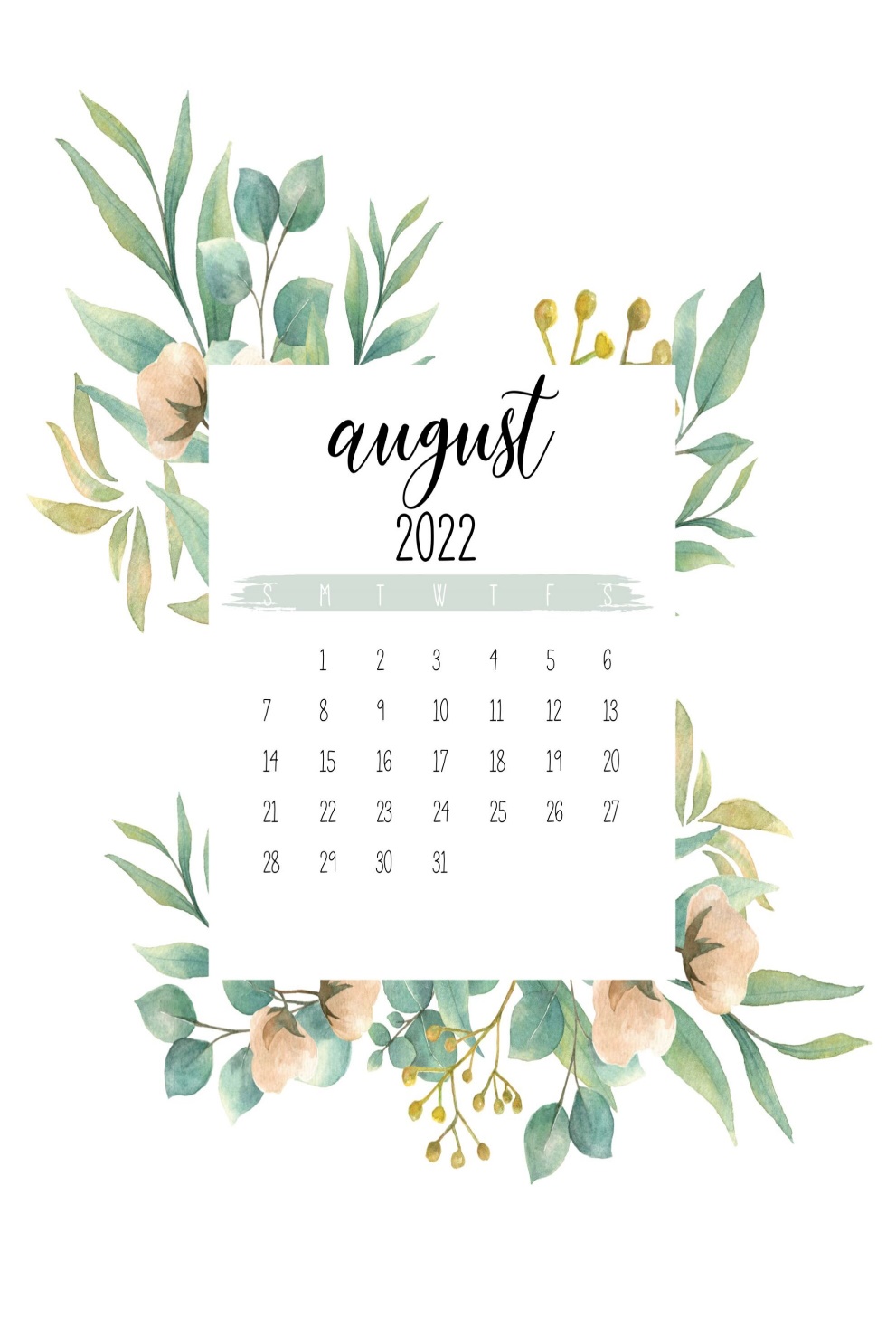 September
Theme- Hindi Diwas
“Mann Ki Bhasha, Prem Ki Bhasha.. Hindi Hai Bharat Jan Ki Bhasha”
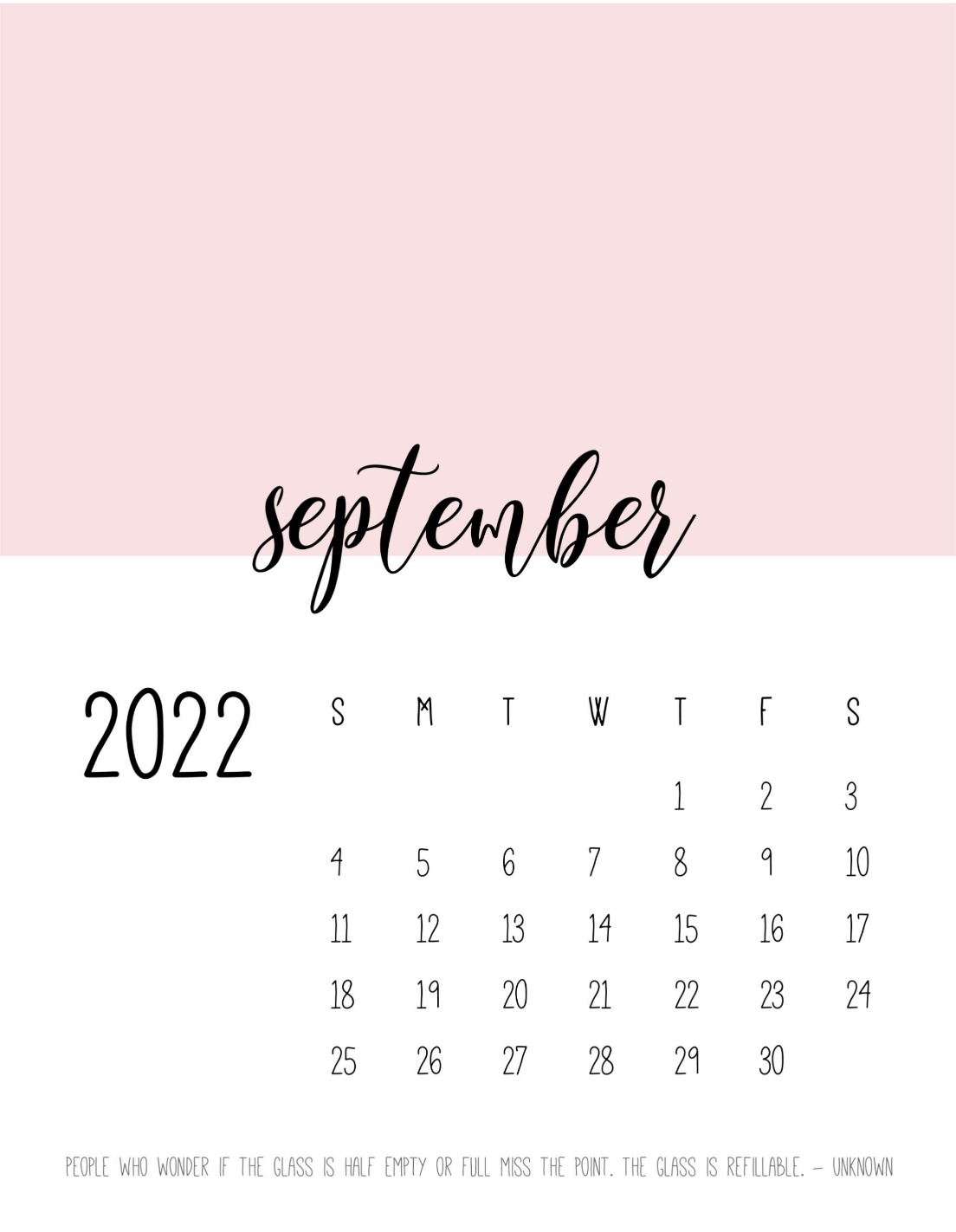 October
Theme- Rashtriya Ekta Diwas
“Ek Bharat, Shreshth Bharat ”
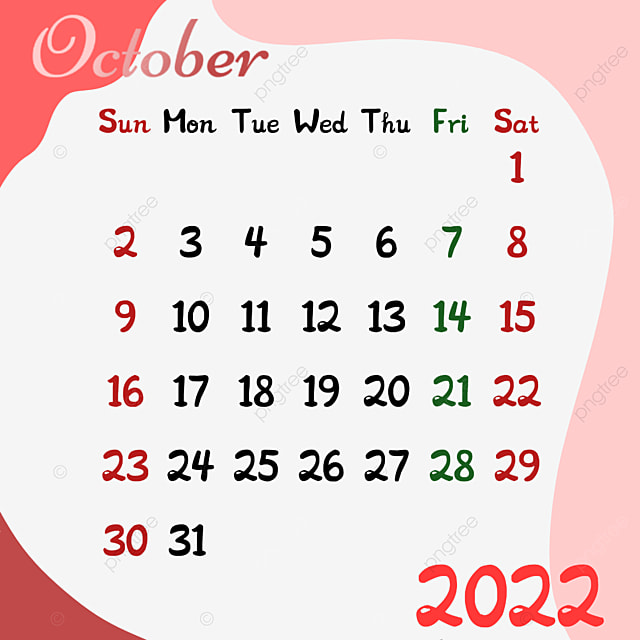 November
Theme- Children: Spreading Joy Everywhere
“Every child is a Different kind of flower and Together they make this world a Beautiful Garden”
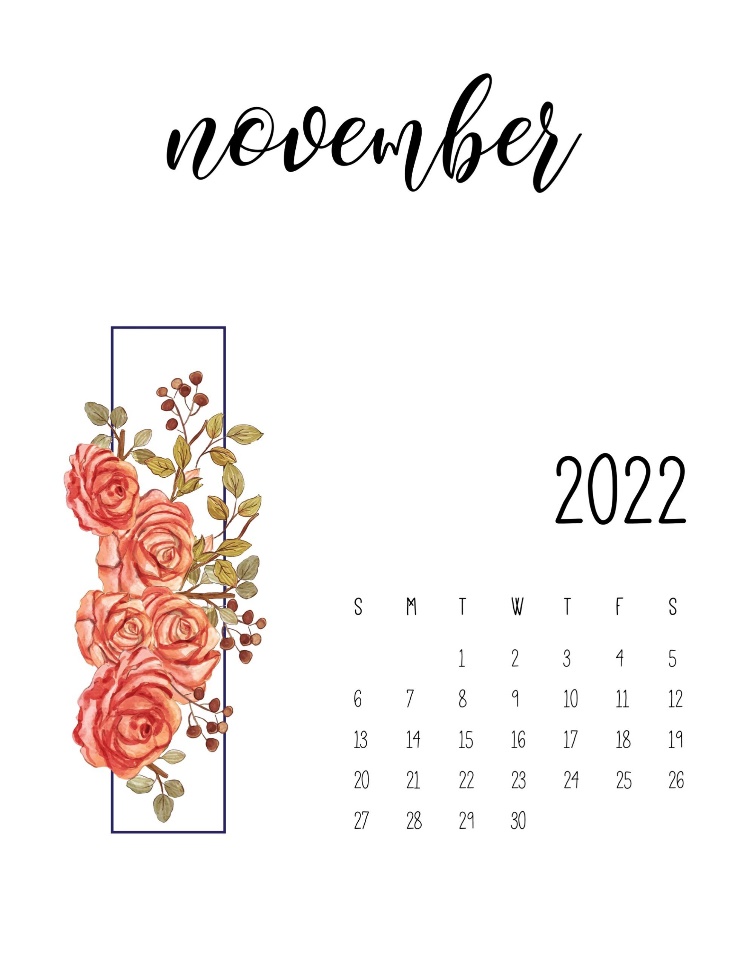 December
Theme- MATHEMATICS 
“The Only way to LEARN Mathematics is to DO Mathematics”
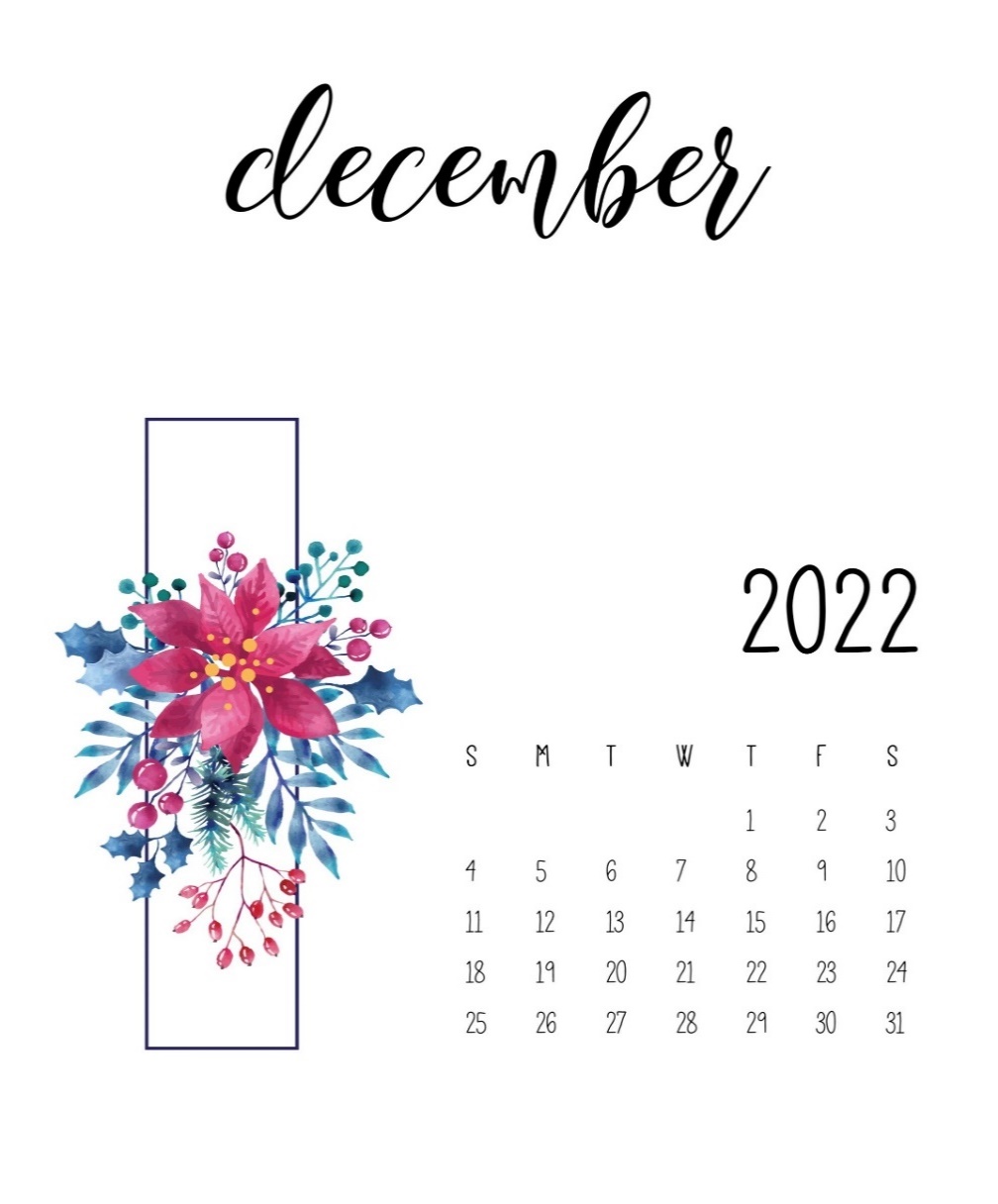 January
Theme- Republic Day
“Be the change you want to see in the world- Mahatma Gandhi ”
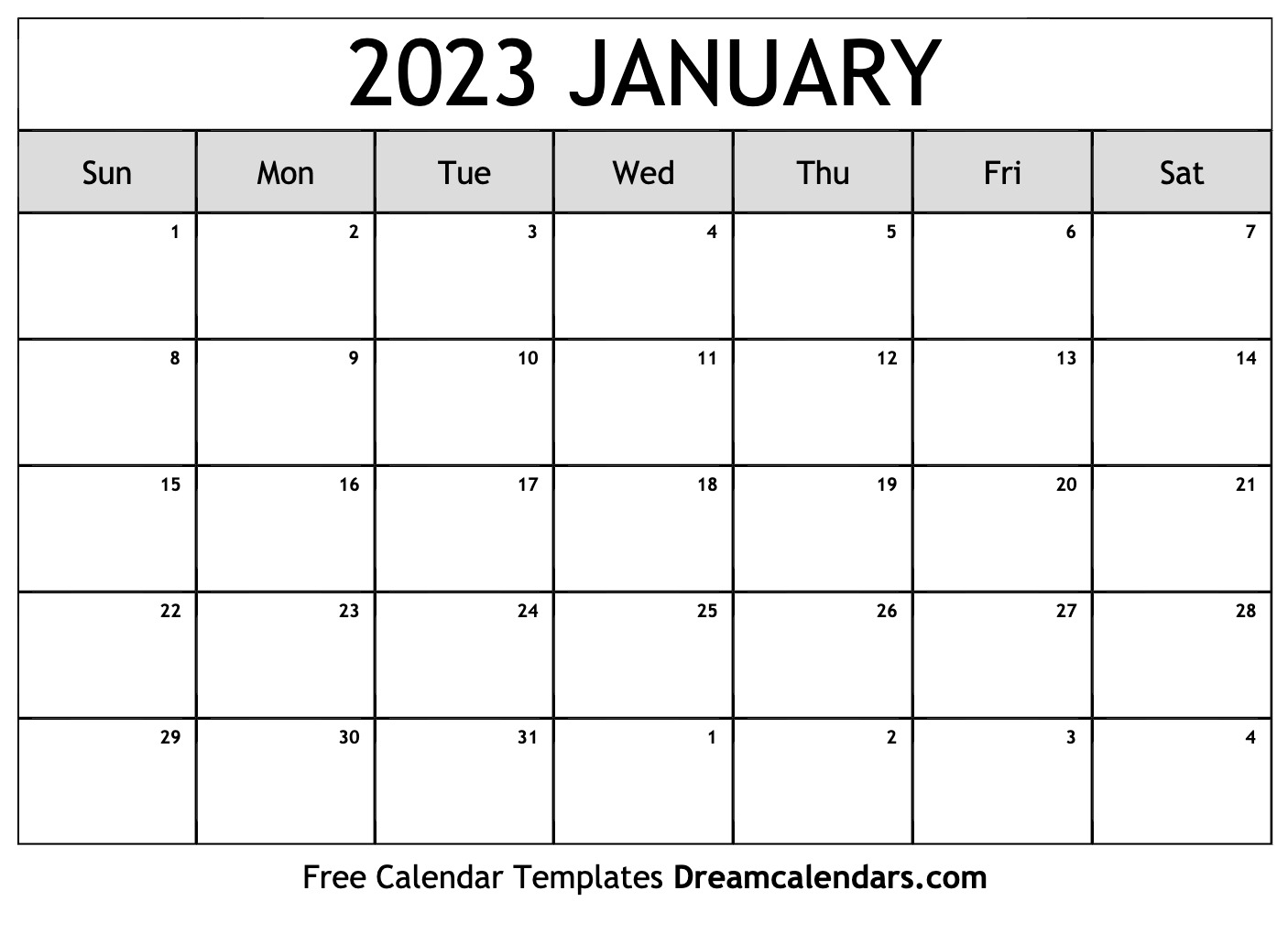 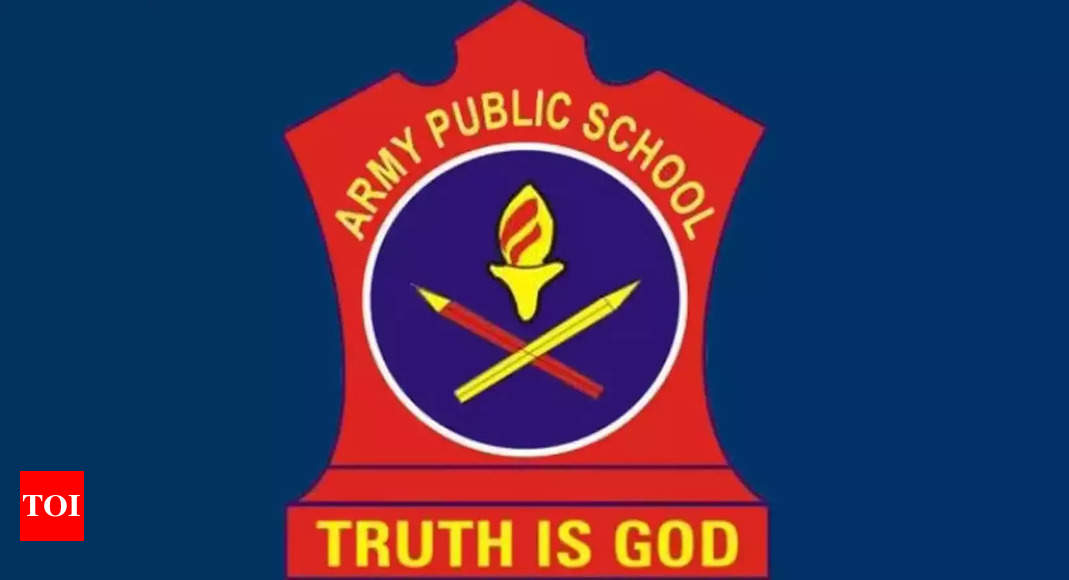